!?
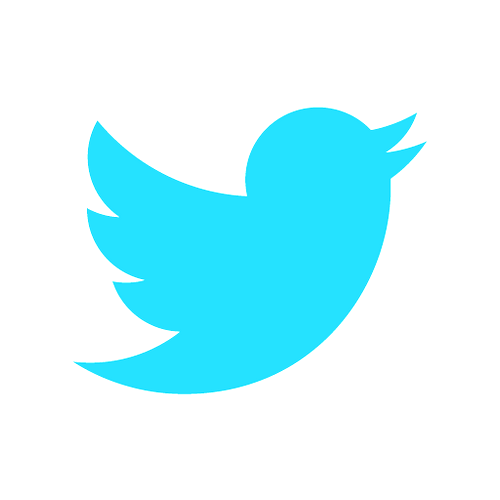 What The Tweet!?Using Social Media to Increase Involvement in Prevention Campaigns
David M. Arnold
The BACCHUS Network
@David Arnold
David ArnoldDirector of Alcohol Abuse and Impaired Driving Prevention Initiatives
The BACCHUS Network
Over 10 years experience in college alcohol prevention
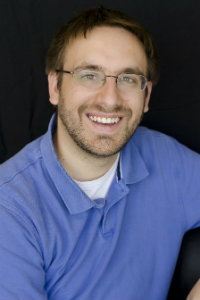 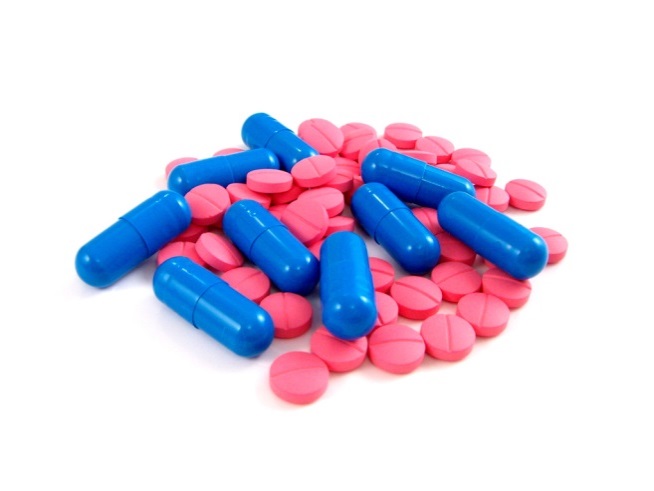 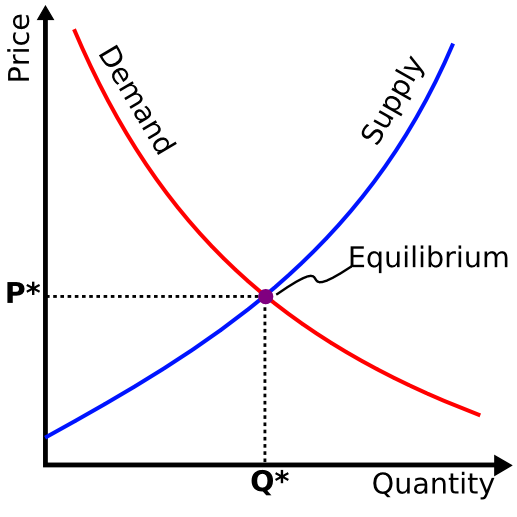 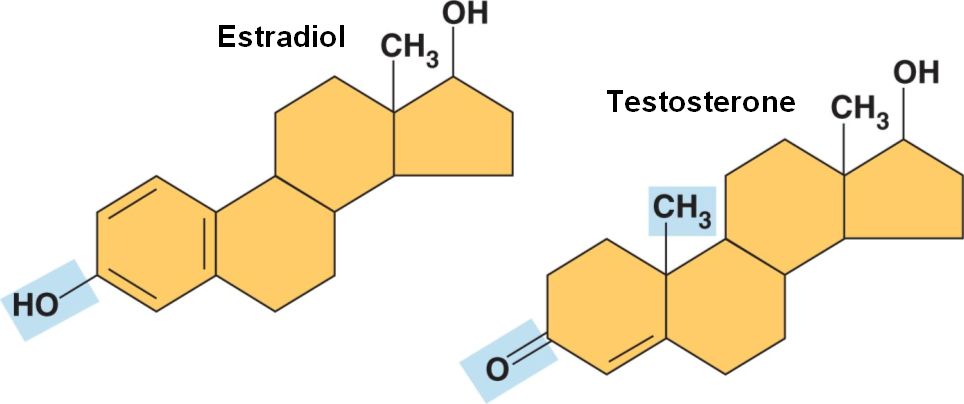 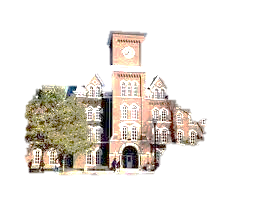 Rx Pills
Hormones
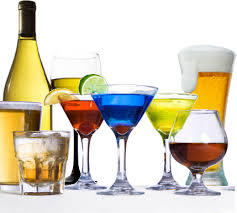 Alcohol
ECONOMICS
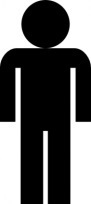 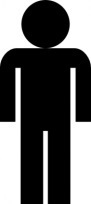 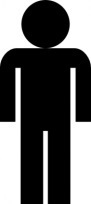 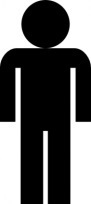 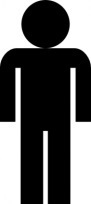 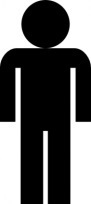 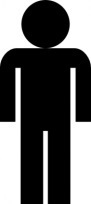 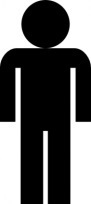 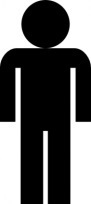 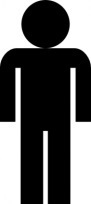 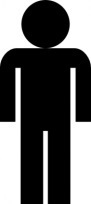 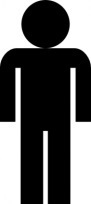 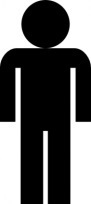 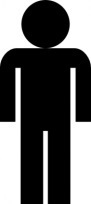 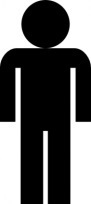 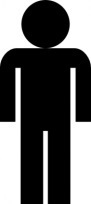 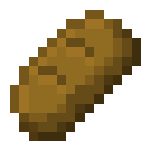 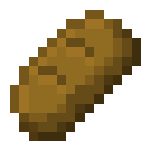 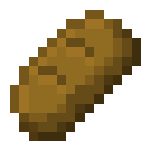 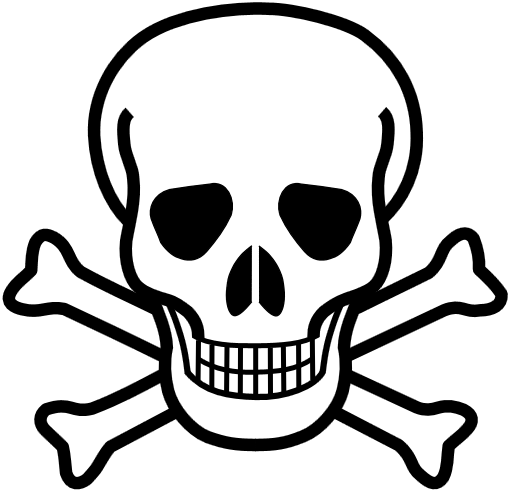 Malthusian Lessons Learned
When models of Economics do not forecast for and integrate technological advances, they will results in predications and practices that no longer serve the people best
Our work in prevention is no different
Today’s Goal
What is social media? No really – what the heck is it?
How are youth using social media?
How can we use the same social media markets that youth use? Or can we?
Understand social media in relation to prevention campaigns and efforts
What is social media’s place in prevention efforts?
Why change from using traditional media?
Does this stuff even work?
Let’s Get Meta: Tweeting About Tweeting
Folks already connected to social media are welcome to tweet and share information from this presentation
Use #WhatTheTweet
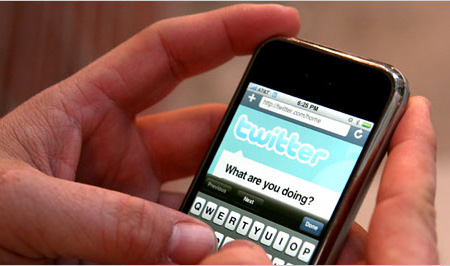 #WhatTheTweet
#WhatTheTweet
The Internet
Health Information OnlineReadability and Accuracy by Website TypeFrom “I Heard On The Internet That… Helping Students Find Reliable Health Information Online” presented at ACHA National Meeting in 2011
Restricted Registration (.edu, .gov)
Unrestricted Registration (.com, .org, .net)
#WhatTheTweet
[Speaker Notes: David

The heat maps shown here represent our findings.  The greater concentrations (red zones and white zones) are representative of several highly weighted websites in that category.

Though restricted registration websites did have a higher accuracy level, they also were more likely to have a higher complexity level.

Unrestricted websites were more diverse in their return, but had concerning concentrations in inaccurate, but accessible information.  Anecdotally, a review of the websites which populated these areas suggests that a lot of the content driving these concentrations was from user developed content such as blogs.

The most accurate data of the study was also some of the least accessible, scoring very low on the Flesch Reading Ease Scale.  

As a result of this study, we are now ready to discuss some of the problems associated with finding health information online.]
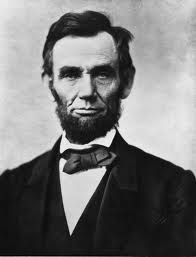 “The trouble with quotes on the Internet is that you can never know if they are genuine.”
-Abraham Lincoln
#WhatTheTweet
Our Agenda
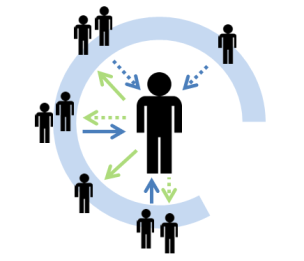 Online Social Environments
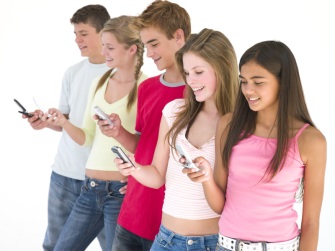 Social Media and Youth
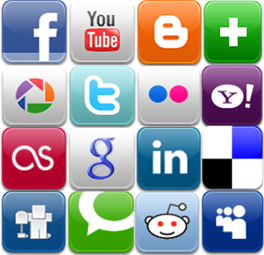 Social Media: Platforms and Tools
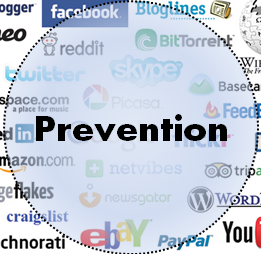 Integrating Prevention Efforts and Social Media
#WhatTheTweet
Social Environments
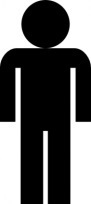 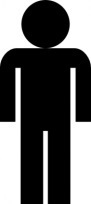 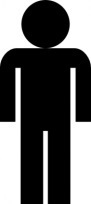 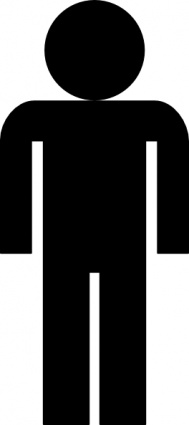 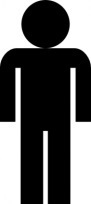 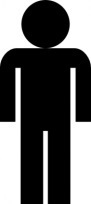 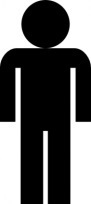 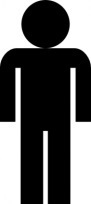 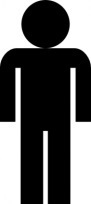 Social Environments
By principle, a community that is impacted by the people in it, and that impacts the people in it
Some social environments are more communal heavy (the community affects people more) or individually heavy (individual members affect the community more)
#WhatTheTweet
Online Social Environments
Social environments in the context of virtual communities (or hybrid communities)
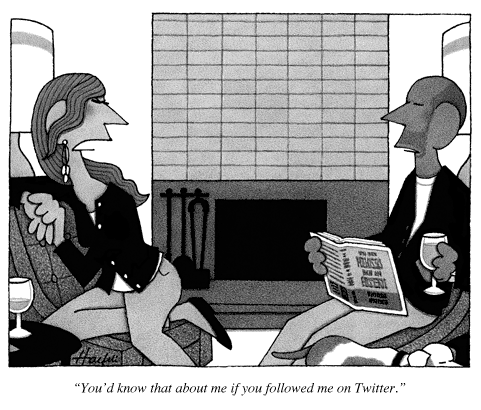 The Online Social Environment
Online social environments are more immediately malleable by individuals
Filtration not immediate, sometimes difficult to determine
Builds unrealistic/incomplete environmental norms
Individuals are likely to be part of multiple online social environments simultaneously
#WhatTheTweet
Models of Online Social Environments
Facebook, particularly a group or subset (e.g. high school friends)
Newsgroup/discussion boards
News aggregate and discussion sites
Image/project sharing sites
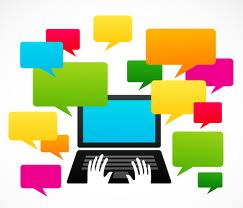 #WhatTheTweet
Okay, Great … But What Does This Have to Do with Social Media and Prevention?
Social media describes the communication between and among online social environments and individuals 
To be successful in your prevention efforts, you must engage with the social environment – for online social media prevention, it is the online social environments
#WhatTheTweet
Introduction to Social Media:How Does Social Media Work?
Framework encourages and facilitates user engagement (Web 2.0)
Social media systems communicate in real-time (fosters “always on”)
Customizes per user experience (simple to complex)
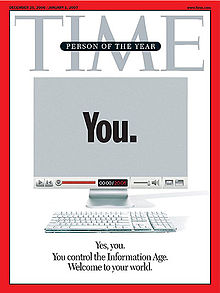 Social Media & Youth
Introduction to Social Media: How Do Youth Use Social Media?
Connectivity
Collaboration
Information
Expression
Entertainment
Voyeurism &Exhibitionism
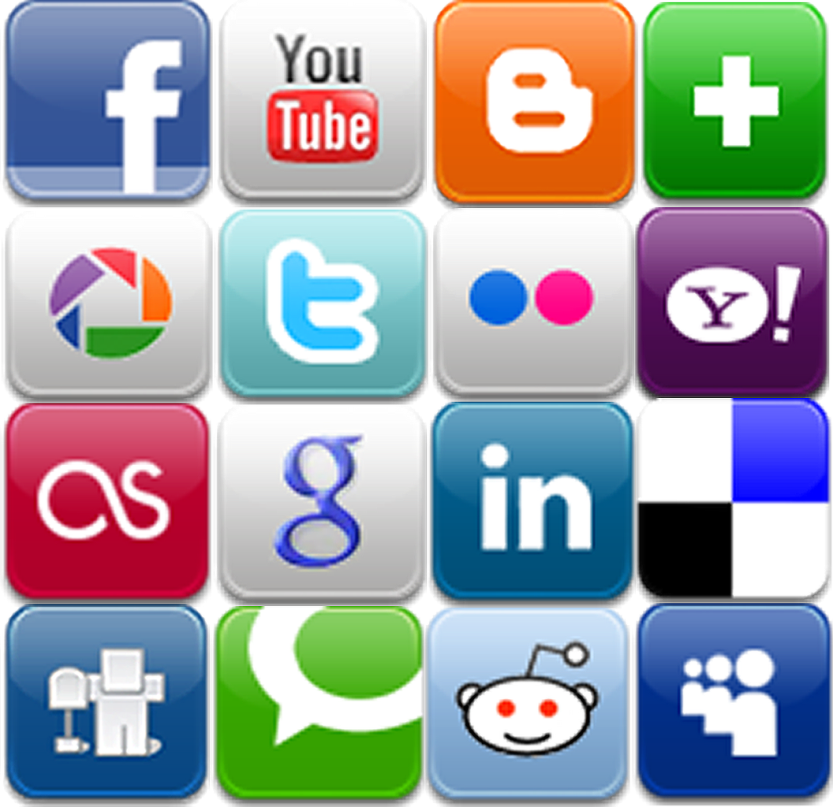 Youth Connectivity
93% of youth 13-24 have cellphones
Approximately 2/3 are Internet enabled (Smartphones)
Almost all spend at least 2 hours, daily, actively connected to the Internet
Social identity linked to online social environment presence – “without a profile, you are no one”
Data from the Pew Research Center - http://pewinternet.org/
Youth Identity in Social Media
Anonymous outlets allow for expression detached from primary identity, allowing exploratory engagement
Considered “safe spaces”
Transition to link primary identity and new expressed identities
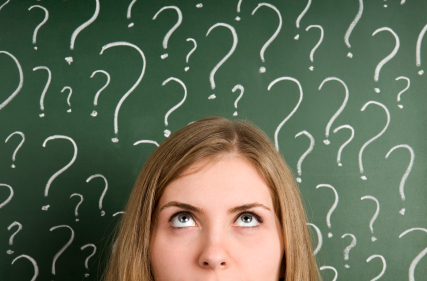 Adolescent Voyeurism and Exhibitionism
Adolescent development relies on the observance of cultural norms and the mimicking of those norms
Is also developmentally common to centralize personality
Online, this manifests as a perceived need to always know and always be heard/seen
#WhatTheTweet
Online Social Environments as Risk and Protective Factors
Some environments are linked with higher utilization of protective factors regarding mental health (peer connection, positive modeling)
Some environments increase risk factors (negative modeling, isolation, pressured encouragement)
Like real-life models, more environments are beneficial, even when some increase risk
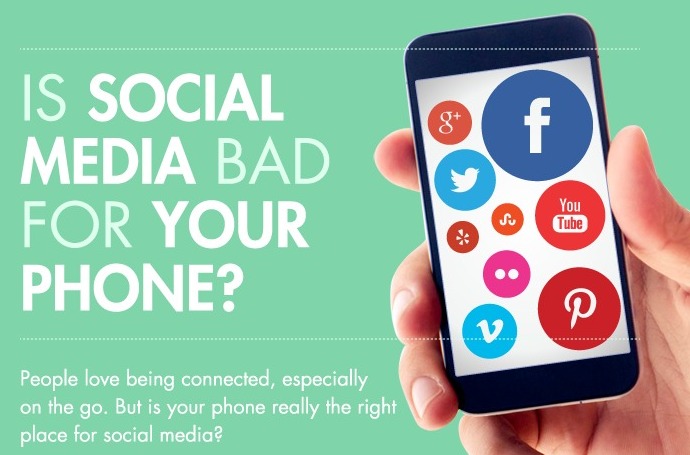 Youth as Content Creators
As “digital natives,” youth drive the creation of new content to social media
Companies and organizations have capitalized on this idea by sponsoring content creation contests and campaigns
#WhatTheTweet
Youth as Content Disseminators
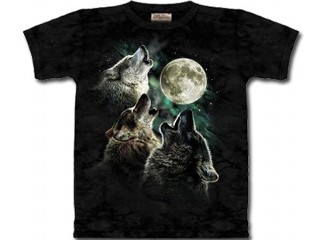 Sharing across online social environments will give product virality (e.g. “Three-Wolf Moon Shirt” on Amazon.com)
Social Media & Youth
Young people exist in environments where they can be constantly connected
Developmental links with identity and modeling behaviors
Youth can serve as content creators and disseminators in your efforts
#WhatTheTweet
Introduction to Social Media:The Platforms & The Tools
Platforms: systems and frameworks
Facebook – the social media behemoth
Twitter – a micro-blogging framework
Tools: common themed system-generated or user-generated elements
Memes – communal “inside jokes”
Sharing – convention to include local community with separate content
Discussion – question and response
#WhatTheTweet
Social Media Platforms:Facebook
Developed to connect college students with other college students (.edu required)
Broadened user-base and took market share over MySpace
Currently most used social media platform (67% of all online adults)
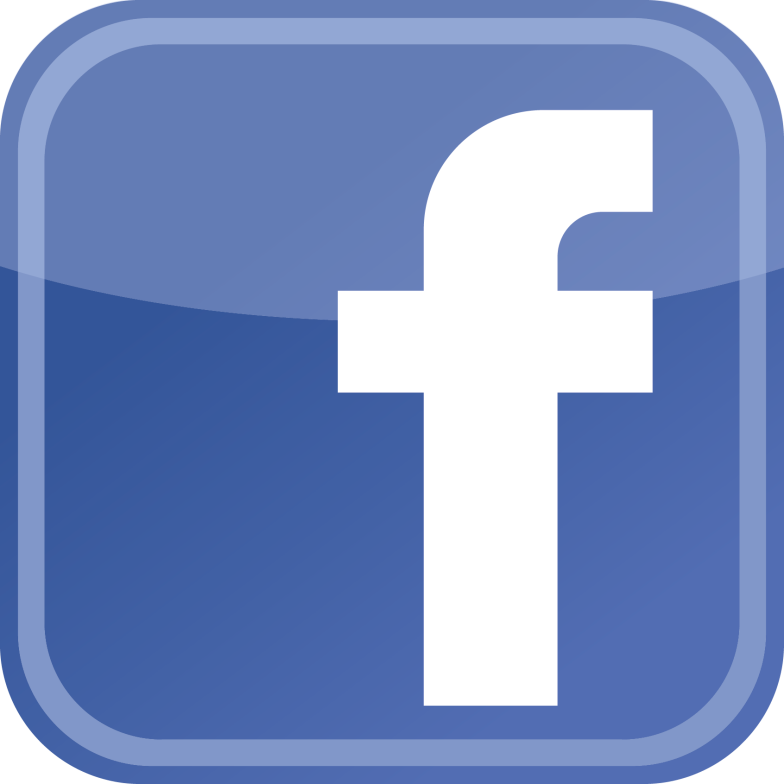 Data from the Pew Research Center - http://pewinternet.org/Commentary/2012/March/Pew-Internet-Social-Networking-full-detail.aspx
Social Media Platforms:Facebook
Most integrated social media platform (“Sign in with Facebook”)
Pervasive tool implementation with photos, videos, blogging, etc.
Associative identity prevents anonymity
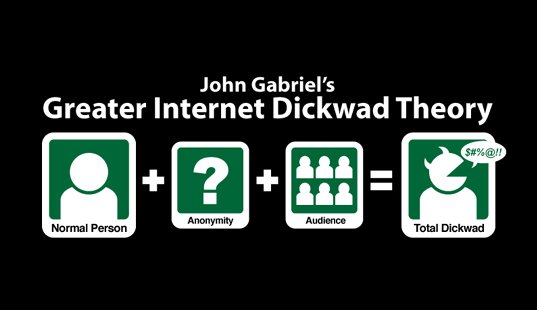 Social Media Platforms: Not Facebook, But Similar
Google+ 
Allows similar features, but holds smaller user base
Main utilization is Google+ Hangout, allowing free small video conferencing
LinkedIn
Specific to professionals and professional groups
#WhatTheTweet
Social Media Platforms:Twitter (Micro-blogging)
Developed to allow posts from mobile device prior to smartphones
Capped at 140 characters (now symbolic of micro-blogging)
Connectivity to the seemingly inaccessible without substantial effort (“the Bieber effect”)
Home of #Hashtags (a social media tool)
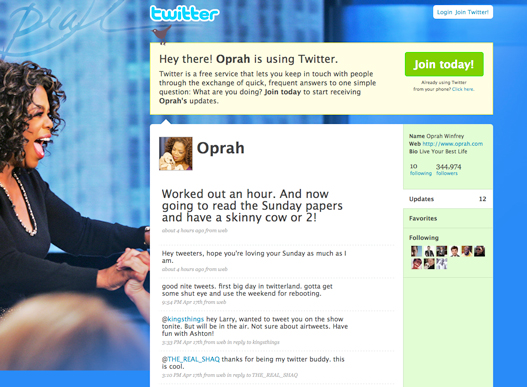 #WhatTheTweet
Social Media Platforms:Still Image Sharing
No substantial market share (Tumblr, Instagram, Imgur, Pintrest, Snapfish, TinyPic)
Used to share still images or .GIF files
Substantial integration of memes (an internet tool)
Topically associated (typically) – food, nature, portraits, art, etc.
#WhatTheTweet
Social Media Platforms: Video and Micro-Video (YouTube, Vine)
YouTube has market share of video sharing (nearly 8 years of video are uploaded daily) – be aware of Vimeo, however
Content is exclusively user-generated
Primary creative content; response content; v-logging; news; “news”; etc.
Micro-Video is the Twitter answer to videoing – currently Vine.co (owned by Twitter) has market share 
6 second videos (and you can watch them as a contiguous stream)
Data from the Pew Research Center - http://pewinternet.org/Commentary/2012/March/Pew-Internet-Social-Networking-full-detail.aspx
Social Media Platforms:Location Identity and Review
Location identity services born from geocaching hobbyists 
Foursquare holds market share and allows users to “check in” and become “mayor” of locations
Review platforms (Yelp, Foursquare, Urbanspoon, etc.) are primarily for restaurant and service review
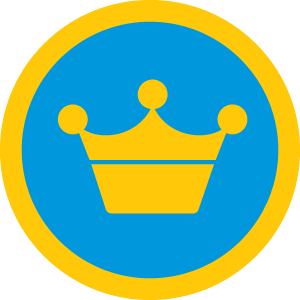 #WhatTheTweet
Social Media Platforms:The Wiki
Wiki’s can be developed on any topic as a subgroup of knowledge
Follows the same style and content of Wikipedia, but is specialized information (on books, movies, television series, etc.)
Does your organization have a Wikipedia entry?
Social Media Platforms:Forums (Reddit, 4chan, Specific)
Common discussion space, topically aggregated
For example, a forum for individuals in recovery (reddit.com/REDDITORSINRECOVERY)
Communal moderation (or none at all)
Strong factor of anonymity
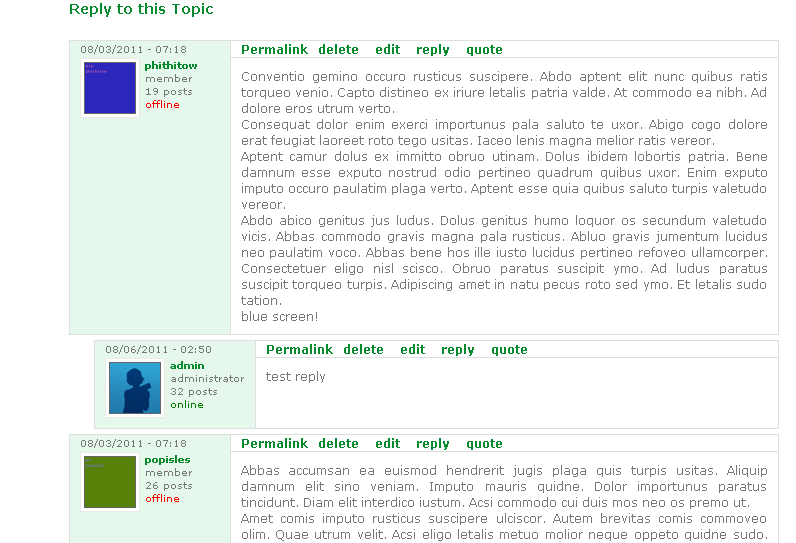 Social Media Platforms:Game-Based Platforms (MMOs)
Massively multiplayer online game systems can serve as platforms for social interaction
Most widely popular MMORPGs (massively multiplayer online role-playing games), like World of Warcraft
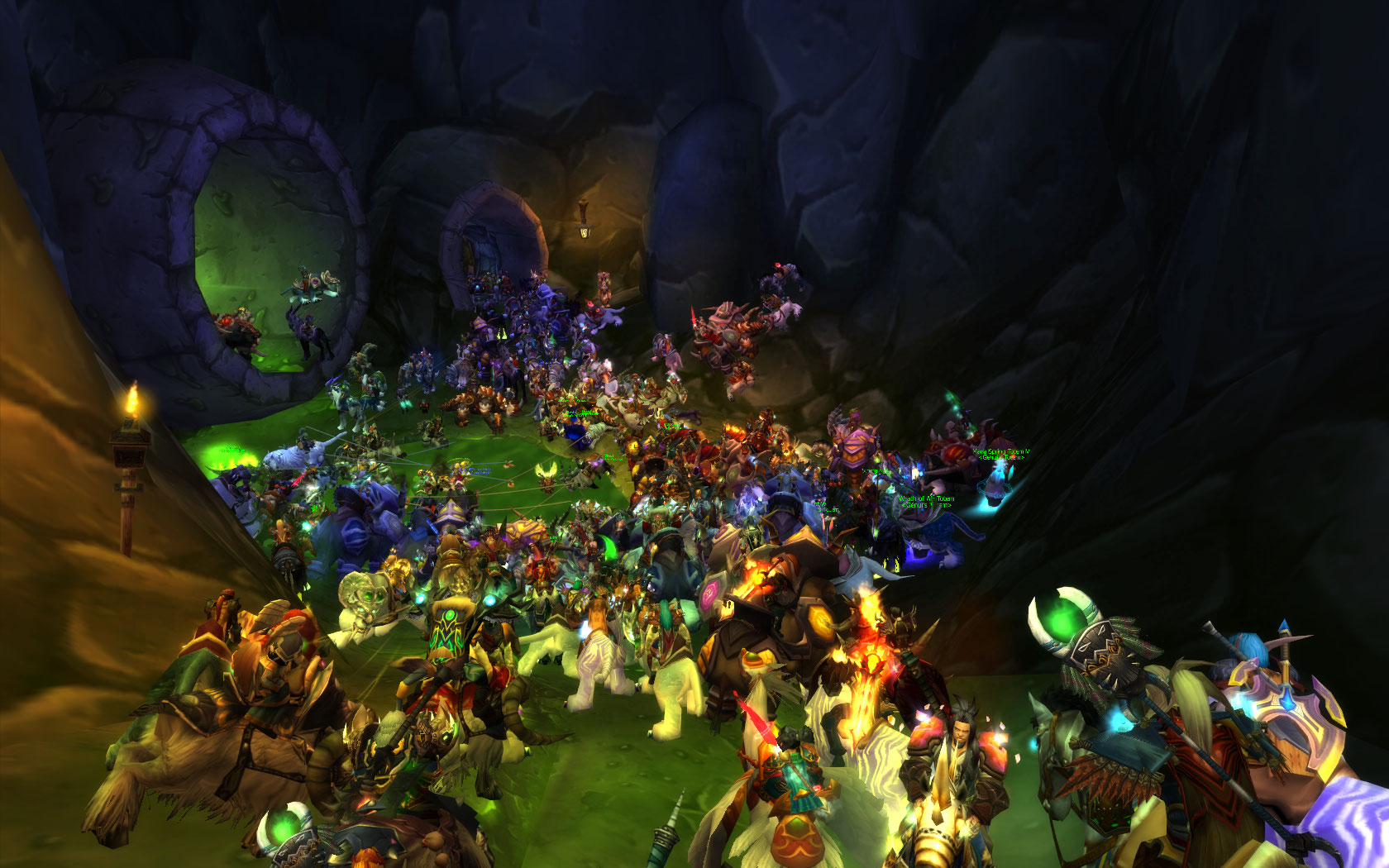 Social Media Platforms:Synopsis and What’s Next
Social media platforms exist to allow interactivity between and within the social environment
In the next 6 months, new derivatives of platforms will surface, but the fundamentals of these platforms will not (I hope)
What do you do on social media platforms?  Tools!
#WhatTheTweet
Social Media Tools:Blogging (and V-logging)
The creation of content, originally for group efforts (a weblog) adapted for individual journaling
Replaces/enhances historical press releases as avenues of communicating announcements (see Century Council)
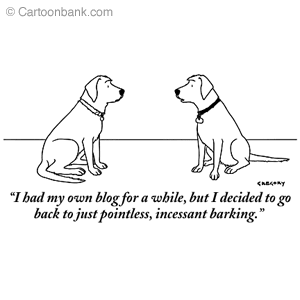 Social Media Tools:Blogging (and V-logging)
Various uses of blogging
Track task group efforts (team posts updates to blog instead of CC all e-mail)
Cooking demonstration and recipe sharing
Detailed literary analysis of Game of Thrones
Personal expression and narrative
V-logging is more saturated with personal expression and narrative
#WhatTheTweet
Social Media Tools:Simple Messaging Systems
Similar to text messages (SMS), but platform integrated
Allows easy, private (or semi-private) communication between individual members or small groups
Includes text-message related behavior change options (e.g. tobacco cessation)
#WhatTheTweet
Social Media Tools: Sharing
Convention to allow single users to propagate content across online social environments (FB: Share, Twitter: RT)
Main source of content virality
Primary method of information dissemination
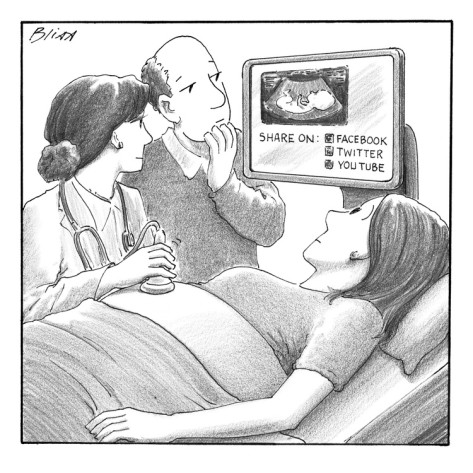 #WhatTheTweet
Social Media Tools:Comment and Discussion
Primary focus of forums, but also present in Facebook, individual websites with integration
Discuss topic and offer the potential for feedback (e.g. connected with blogs)
Youth perceive opinion value where none may exist
#WhatTheTweet
Social Media Tools: Memes
Easily digestible combinations of text and images
Communicate idea across a common framework (e.g. “Grumpy Cat”)
Usually for humor, but also insight, information, discrepancy, etc.
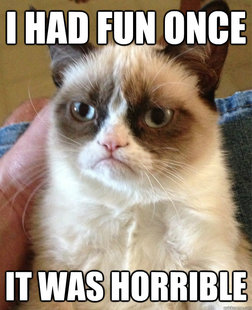 #WhatTheTweet
Social Media Platforms and Tools
Broad, diverse set of platforms and tools creates a dynamic (but confusing!) environment of social connectivity
We will be leveraging the understanding of these platforms and tools in our efforts for health promotion and prevention education
#WhatTheTweet
Developing a Social Media Presence for Prevention Programs
What To Expect from Social Media
Honestly, don’t get your hopes up
Amazing, incredibly complex system that is optimized to share pictures of kittens 
Your tweet will likely not change someone’s behavior (alone)
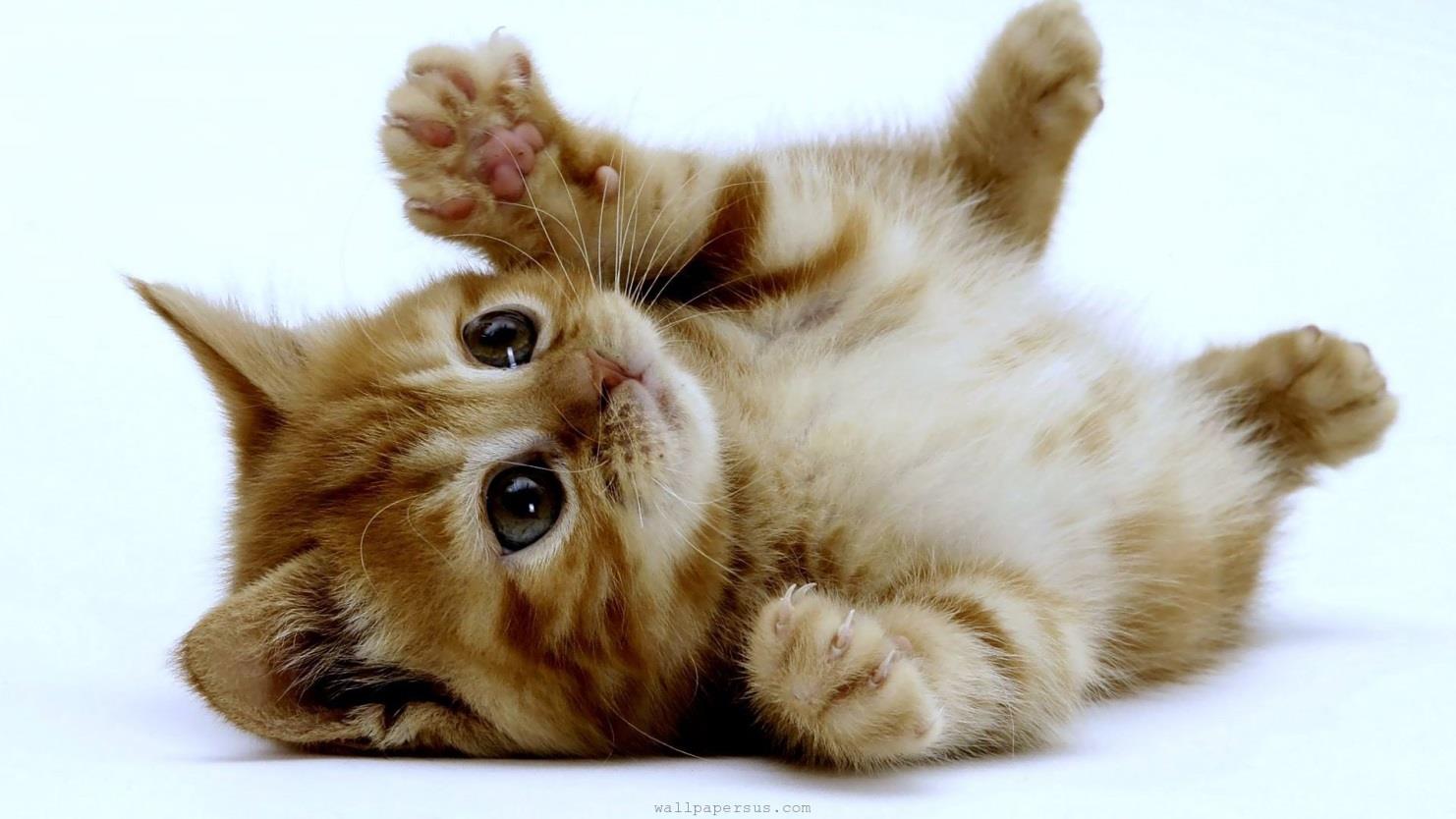 A Quick Note: HootSuite
#WhatTheTweet
HootSuite (Social Media Management Tools)
Allows you to view all social media presences simultaneously
Plan out future posts (enhanced in paid features)
Assign and manage multiple users (enhanced in paid features)
Prevents accidental personal posting by isolating “business” posts
#WhatTheTweet
Social Media and Prevention: Step 1 – Strategic Planning
What is the anticipated goal of your utilization of social media?
Increased visibility
Increased help-seeking
Information dissemination
Notification to at-risk populations
Your goals should drive your implementation
#WhatTheTweet
Social Media and Prevention: Step 2 – Establish Identity
Choose aliases which represent your organization concisely but completely
Associate with like organizations
Introductory posts and announcements (combo with traditional media)
Consider pay promotion
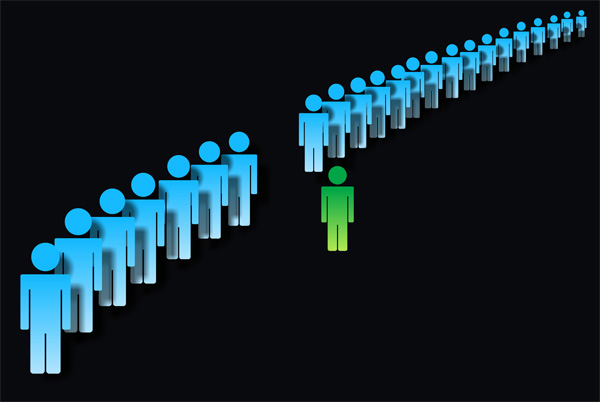 Social Media and Prevention: Step 3 – Maintain and Improve
Maintain identity by consistently posting to social media
Improve presence through persistent connections
Communicate, communicate, communicate!
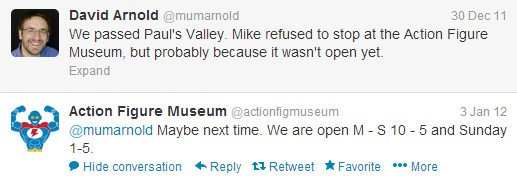 Social Media and Prevention: Step 4 – Evaluate and Refocus
Are you meeting your goals?  Is it time to implement new strategies?
Reduce focus on accomplished goals (like recruitment)
Increase focus on connectivity goals
Adapt to changing focus of your populations
#WhatTheTweet
On Evaluation: Does This Stuff Even Work?
Prevention efforts in social media work in some ways, but do not in others
Social media with youth has been successful when integrated as part of a comprehensive approach to behavior change and social responsibility
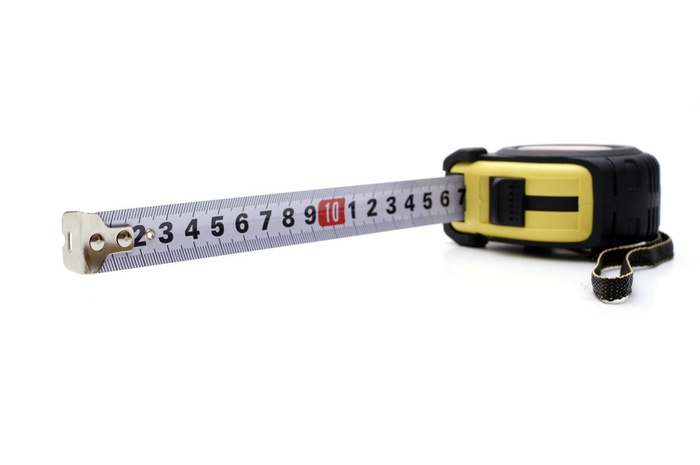 Social Media and Prevention: Some “Best Practices”
Awareness Campaign 30-days of Tweets
Recruitment of High-Visibility Celebrities through Social Media Outreach
Content Creation and Sharing Contests
Supplement Social Norms Clarification Campaigns
Best Practices: Build Out Social Media in Advance
Using HootSuite, or similar content management system, strategically plan messages in advance 
Let prevention partners and student leaders know to RT and share content
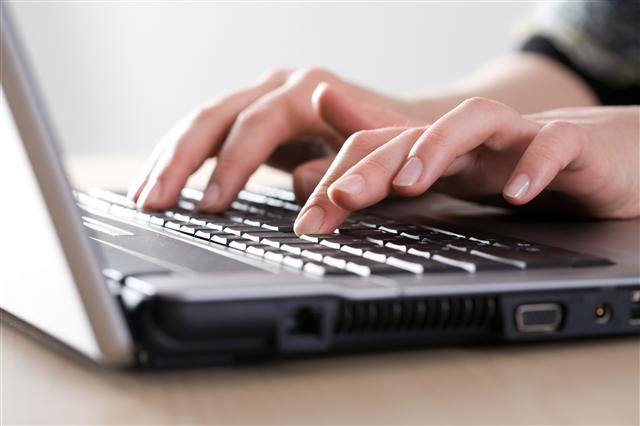 #WhatTheTweet
Best Practices: Recruitment of High-Visibility Celebrities
Local or national celebrity with some link to your organization or cause
University of Alabama was successful in recruiting Shaq through social media for their Less Than U Think (#LessThanUThink) campaign
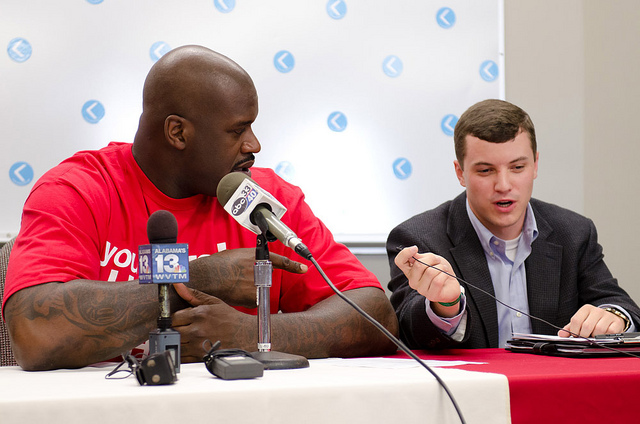 Best Practices: Content Creation and Sharing Contests
Engage target audience (or adjacent audiences) to create and share content on social media sites
Use social media which enables tracking (hastags, Facebook or Twitter widgets)
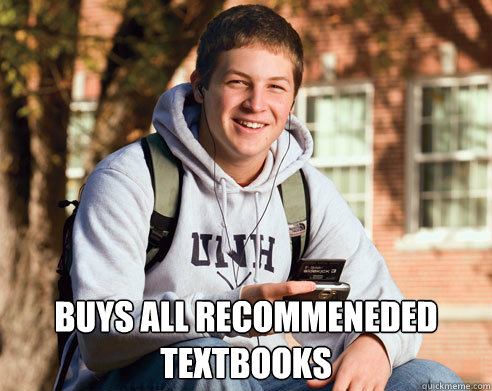 #WhatTheTweet
Best Practices: Supplement Social Norms Clarification Campaigns
Social norms clarification campaigns are designed to correct misperceptions
You can supplement the traditional media associated with the campaign using social media platforms and tools
Platforms can raise exposure (and can be tracked)
Tools can take common content and apply it in the non-virtual setting
#WhatTheTweet
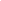 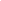 The Use of Meme to Supplement Social Norms (CU-Denver)
Social Media and Prevention
Keep perspective of what social media can (and cannot) do for you
Strategically identify social media as part of your comprehensive efforts
Explore local successes in capitalizing on social media
Integrate social media tools in non-social media environments to reach youth “where they are”
#WhatTheTweet
Today’s Presentation
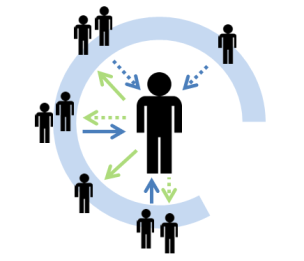 Online Social Environments
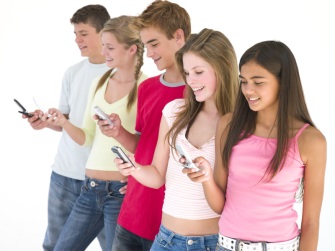 Social Media and Youth
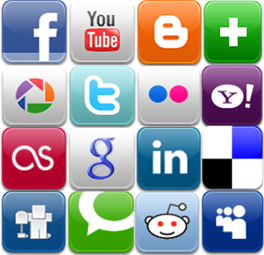 Social Media: Platforms and Tools
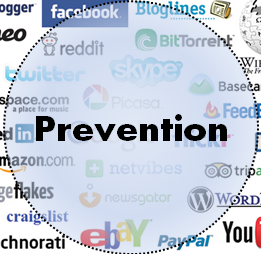 Integrating Prevention Efforts and Social Media
#WhatTheTweet
!?
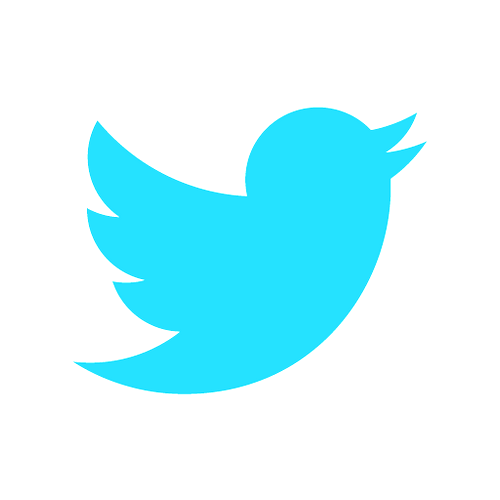 What The Tweet!?Using Social Media to Increase Involvement in Prevention Campaigns
Questions, Comments & Discussion
!?
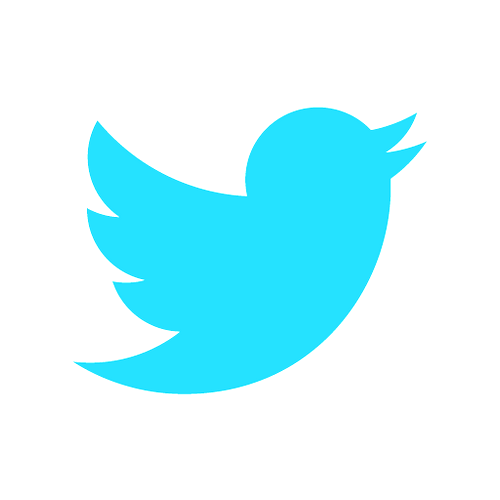 What The Tweet!?Using Social Media to Increase Involvement in Prevention Campaigns
David M. Arnold
david.arnold@bacchusnetwork.org